Тема 1
ФОРМИ И МЕТОДИ ЗА ЗАЩИТА ИНТЕРЕСА НА ПОТРЕБИТЕЛИТЕ НА ВИК УСЛУГИТЕ – ЦЕНИ И РЕГУЛАЦИЯ. МЕТОДИ ЗА ОБЩИНСКО ВЪЗДЕЙСТВИЕ И КОНТРОЛ ПРИ ВЗАИМОДЕЙСТВИЕ МЕЖДУ СОБСТВЕНИЦИТЕ И ОПЕРАТОРА
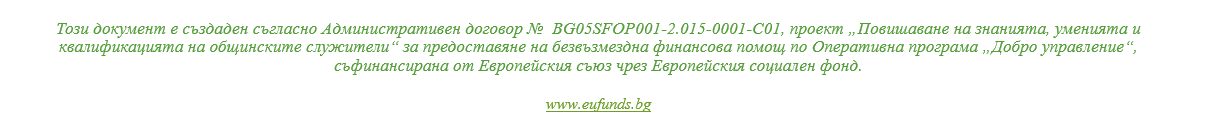 Цели на занятието
Целта  на обучението по тема 2 е участниците в обучението да се запознаят с :

1.	Формите и методите за защита интереса на потребители на ВиК услугите;
2.	Ангажименти за общините - видове и организация на изпълнението;
3.	Методи за общинско въздействие и контрол при взаимодействие между собствениците и оператора
Форми и методи за защита интересите на потребителите на ВиК услугите - цени и регулация
Политика за защита на потребителите – въведение

Европейският парламент приема редица правила, чрез които да допринесе за ефективната политика за защита на потребителите като гаранция, че единният пазар може да функционира правилно и ефикасно.
 С тази политика се цели да се гарантират правата на потребителите в отношенията им с търговците, както и да има по-силна защита за уязвимите потребители.
 Правилата за защита на потребителите имат потенциала да подобрят пазарните резултати за цялата икономика. Те правят пазарите по-справедливи, а когато се подобрява качеството на информацията, давана на потребителите, тези правила могат да доведат до по-екологосъобразни и по-социални пазарни резултати. 
Овластяването на потребителите и ефективната защита на тяхната безопасност и техните икономически интереси се превърнаха в съществени цели на политиката на ЕС.
Комисия за защита на потребителите има контролни функции по над 16 закона, както и по прилагането и на редица наредби, правилници и други. Но в областта на ползването на услугите на ВиК операторите, компетентен орган с регулаторни и контролни функции има Комисията за енергийно и водно регулиране.
Форми и методи за защита интересите на потребителите на ВиК услугите - цени и регулация
Същност на плановете за ВиК 
Министерският съвет определя държавната политика за отрасъла водоснабдяване и канализация (ВиК) като част от водостопанската политика на страната и Националната стратегия за управление и развитие на водния сектор в Република България. Стратегията е разработена от МОСВ в сътрудничество с всички заинтересовани страни и е одобрена от Народното събрание през 2012 г. и е със срок на развитие до 2037 година.
Основната стратегическа цел на документа е устойчиво ползване на водните ресурси, осигуряващо в оптимална степен сегашните и бъдещите нужди на населението и икономиката на страната, както и на водните екосистеми. Стратегията дава посоката за реформите в сектора, посоката на развитието на законодателството и приоритетите за публично финансиране.
Форми и методи за защита интересите на потребителите на ВиК услугите - цени и регулация
Същност на плановете за ВиК 
Цели и подцели на Националната стратегия за управление и развитие на водния сектор в Република България:
Цел 1: Гарантирано осигуряване на вода за населението и бизнеса в условията на промени
 на климата, водещи до засушаване
Осигуряване на непрекъснато водоподаване чрез рехабилитация на съществуващите и изграждане на нови язовири и резервоари, рехабилитация на водопроводната мрежа и водоизточниците.
Намаляване на общите количества използвана вода чрез инвестиции във водностопанската инфраструктура и мерки за подобряване на ефективността при използването на водните ресурси.
Цел 2: Запазване и подобряване на състоянието на повърхностните и подземните води
Премахване на заустването на необработени отпадъчни води чрез изграждане, реконструкция и модернизация на системи за отвеждане и пречистване на отпадъчни води.
Укрепване на институционалната система за мониторинг и контрол, която да гарантира доброто състояние на повърхностните и подземните води.
Превръщане на ПУРБ в основен планов документ при интегрираното управление на водите.
Форми и методи за защита интересите на потребителите на ВиК услугите - цени и регулация
Същност на плановете за ВиК 
Цели и подцели на Националната стратегия за управление и развитие на водния сектор в Република България:
Цел 3: Подобряване на ефективността при интегрираното управление на водата като стопански ресурс
Създаване на институционална рамка, която да гарантира прехвърляне на отговорността за вземането на решения във връзка с развитието на водния сектор на национално, регионално и местно равнище от стопанските субекти към публичните власти – държава и общини. 
Средствата от населението и бизнеса, средствата от ЕС и изискваното национално съфинансиране да осигуряват самофинансиране на водния сектор, при спазване на принципа „замърсителят и ползвателят плащат”.
Повишаване на капацитета на всички участници в управлението на водния сектор. 
Цел 4. Намаляване на риска от щети при наводнения
Идентифициране на рисковите зони.
Осъществяване на мерките от плановете за защита от наводнения
От важно практическо значение за общините е, че стратегията въведе принципа, че за всяко съоръжение и инфраструктура във водния сектор следва да има ясно определен собственик, който самостоятелно или чрез възлагане на външни субекти, е отговорен за поддръжката им. След това принципът беше въведен в Закона за водите, в резултат на което за редица съоръжения с неясен статут, в т.ч. и язовири, бяха идентифицирани собствениците и съответно – отговорността за тях.
Форми и методи за защита интересите на потребителите на ВиК услугите - цени и регулация
Същност на плановете за ВиК 
Цели и подцели на Националната стратегия за управление и развитие на водния сектор в Република България:
Към стратегията е разработен План за действие, който включва конкретни мерки за постигане на целите на стратегията, срокове за изпълнение на мерките и отговорните за това институции.
Министерският съвет приема Стратегия за развитие и управление на водоснабдяването и канализацията в Република България за период не по-малък от 10 години. Със стратегията се определят основните цели, приоритетите, етапите и необходимите средства и източниците на финансиране за изграждане и развитие на ВиК системите и за повишаване на качеството на ВиК услугите.
Настоящата Стратегия за развитие и управление на водоснабдяването и канализацията е приета с Решение на МС от 07.05.2014 год. за периода 2014-2023 г.
Форми и методи за защита интересите на потребителите на ВиК услугите - цени и регулация
Същност на плановете за ВиК 
Цели и подцели на Националната стратегия за управление и развитие на водния сектор в Република България:
На основата на анализите в документа са направени следните ключови констатации:
	България се отличава с много висок обхват на водоснабдяването и качеството на питейната вода отговаря на стандартите.
Авариите по мрежа и загубите на вода са много високи в сравнение с други европейски страни.
В България делът на отвежданите и пречистени отпадъчни води е по-нисък в сравнение с повечето държави членки на ЕС и се пропуска крайният срок за изпълнение на задълженията за отвеждане и пречистване на отпадъчни води, поети в Договора за присъединяване към ЕС.
-	Средствата от фондовете на ЕС за миналия и текущия програмен период финансират 30 до 40% от общия обем на необходимите капиталови разходи в отрасъл ВиК. Останалите 60 до 70% трябва да дойдат от централния и местния бюджет и от приходите от такси на ВиК дружествата. 80% от печалбата на ВиК дружествата се превеждат в държавния бюджет.
Форми и методи за защита интересите на потребителите на ВиК услугите - цени и регулация
Същност на плановете за ВиК 
Цели и подцели на Националната стратегия за управление и развитие на водния сектор в Република България:
На основата на анализите в документа са направени следните ключови констатации:
	Като цяло институционалната структура съответства на добрите европейски практики. В действителност обаче редица съществуващи проблеми възпрепятстват развитието на ВиК отрасъла.
Асоциациите по водоснабдяване и канализация (АВиК) имат много важно място в институционалната уредба по отношение управлението на ВиК системите и съоръженията, но за съжаление не функционират ефективно. 
Цените на ВиК услугите в България са в средата на класацията в сравнение с цените в останалите страни от ЕС, като се отчете покупателната способност на населението. Налице са големи регионални различия и разрешените по закон максимални цени могат да се окажат непосилни за социално слабите домакинства.
Форми и методи за защита интересите на потребителите на ВиК услугите - цени и регулация
Същност на плановете за ВиК 
Стратегически насоки и предложения на Стратегията:
За уязвимите социални групи да се търсят възможности за осигуряване на тяхната социална закрила при увеличаване цената на ВиК услугите.
Принципът на солидарност ще намали неравнопоставеността в системата на ВиК. Стратегията препоръчва въвеждане на единна цена на водата за едно ВиК дружество.
Изграждане на консолидиран отрасъл с най-много 28 регионални дружества като важна стъпка към постигане на ефективност и високо качество на услугите.
Асоциациите по ВиК да станат напълно функционални. Асоциациите трябва да развият капацитет и знания, за да изпълняват своите нормативни задължения, вкл. контролни функции.
Изменение на специфични законови изисквания, включително на разпоредбата, че при липса на централизирани канализационни системи битовите отпадъчни води се заустват във водоплътни изгребни ями, тъй като това е по- строго от съществуващите изисквания в други страни от ЕС.
Въвеждане на задължително изискване към домакинствата за присъединяване към новоизградена канализация при едновременно отчитане на фактора социална поносимост чрез механизъм, позволяващ на потребителите да заплащат на вноски за определен период първоначалните разходи за присъединяване към новоизградена канализация.
Форми и методи за защита интересите на потребителите на ВиК услугите - цени и регулация
Същност на плановете за ВиК 
Стратегически насоки и предложения на Стратегията:
Изменение в Закона за общинския дълг (увеличаване на тавана) от гледна точка на необходимите инвестиции в общинска инфраструктура за постигане на съответствие. 
Наредба за минималните изисквания към ВиКО за гарантиране способността на операторите да изпълняват техническите, финансовите и екологичните изисквания.
Промяна в ЗВ, целяща да уеднакви цените за водоснабдяване в рамките на обособената територия (заедно с консолидацията на ВиК операторите). 
Национални указания за „прекомерни разходи“ и преразглеждане границите на агломерациите за постигане на разходно ефективно съответствие с европейските изисквания за пречистване на отпадъчните води от населените места.
Анализ за въвеждането на задължителна система за преференциално ценообразуване за определен таван на консумация.
Форми и методи за защита интересите на потребителите на ВиК услугите - цени и регулация
Същност на плановете за ВиК 

Политиката в отрасъла водоснабдяване и канализация се провежда от:
министъра на регионалното развитие и благоустройството – на национално ниво;
общинските съвети и кметовете на общини.
Планирането на развитието на ВиК системите и съоръженията се извършва чрез:
регионални генерални планове (РГП) на ВиК, и
генерални планове за ВиК на агломерации над 10 000 е. ж.
Форми и методи за защита интересите на потребителите на ВиК услугите - цени и регулация
Същност на плановете за ВиК 
РГП се изготвят за период 25 години и съдържат: 
анализ на състоянието и нуждите на ВиК системите и съоръженията;
анализ на цената и качеството на предоставените ВиК услуги и прогноза за развитие на ВиК услугата с цел удовлетворяване на потребителите, намаляване на загубите на вода и осигуряване на добро качество на услугата при социална поносимост на цената;
цели и приоритети за развитие на ВиК системите и съоръженията в обособената територия, чрез които се постига съответствие с правото на Европейския съюз и с планираните в съответния план за управление на речния басейн програми от мерки по събиране, отвеждане и пречистване на отпадъчните води от урбанизираните територии;
населени места над 10 000 е. ж., за които се изготвят генерални планове на агломерации и график за приемането им;
дългосрочна инвестиционна програма за изпълнението на плана и краткосрочна инвестиционна програма за първия 5-годишен период.
Форми и методи за защита интересите на потребителите на ВиК услугите - цени и регулация
Същност на плановете за ВиК 
В зависимост от стойността на общия претеглен процент на специфичните условия се определят следните групи ВиК оператори, имащи обособени територии по смисъла на ЗВ:
Големи ВиК оператори, в която попадат ВиК оператори със стойност на ОППСУ, по-голяма или равна на 3.00 %;
Средни ВиК оператори, в която попадат ВиК оператори със стойност на ОППСУ, по-малка от 3.00% и по-голяма или равна на 0.95%;
Малки ВиК оператори, в която попадат ВиК оператори със стойност на ОППСУ, по-малка от 0.95 % и по-голяма или равна на 0.2%;
Микро ВиК оператори, в която попадат ВиК оператори със стойност на ОППСУ, по-малка от 0.2%.
*За дружествата, които нямат обособени територии по смисъла на ЗВ, и предоставят ВиК услуги по реда на чл. 2, ал. 3 от ЗРВКУ и чл. 198о, ал. 6 от ЗВ, се извършва анализ в коя група попадат с оглед определянето на норма на възвръщаемост и цикъл на оборотния капитал.
*Групите ВиК оператори се определят с решение на Комисията и се публикуват на интернет страницата й съгласно чл. 23, ал. 3 от НРКВКУ.
Форми и методи за защита интересите на потребителите на ВиК услугите - цени и регулация
Същност на плановете за ВиК 
Публичност на информацията и отношения с потребителите
ВиК операторите, включително дружествата, които нямат обособени територии по смисъла на ЗВ, и предоставят ВиК услуги по реда на чл. 2, ал. 3 от ЗРВКУ и чл. 198о, ал. 6 от ЗВ, създават, поддържат и обновяват текущо интернет страница на български език, която отговаря на следните изисквания:
а. Достъпна е за всички потребители на територията на страната;
б. Не събира лични данни от потребителите, освен за целите на предоставяне на електронни услуги;
в. Предоставя своевременна информация за всички планирани и аварийни ремонти, включително относно тяхната очаквана продължителност;
г. Съдържа информация за контакт с ВиК оператора, включително телефон, електронен адрес и приемно време за среща с физически и юридически лица по жалби, въпроси и консултации;
д. Дава възможност за подаване на жалби, молби и сигнали от физически и юридически лица, като ги регистрира с входящ номер;
е. Дава възможност на потребителите да извършват проверка за фактурирани ВиК услуги и срокове за заплащането им, периода на извършване на следващ отчет, както и да подават самоотчет;
ж. Съдържа друга информация, посочена в нормативен акт.
Други:
ВиК операторите поддържат 24-часова телефонна линия за връзка с потребители.
Всички тези изисквания са в интерес на потребителите за пълен достъп до обществената информация, свързана с оператора, както и възможността за въздействие при необходимост (подаване на сигнали, аварии и т.н.)
Форми и методи за защита интересите на потребителите на ВиК услугите - цени и регулация
Планове за управление на речните басейни 
Цикъл на изготвяне на ПУРБ:
ПУРБ се разработват и актуализират на етапи, като на всеки етап се провеждат консултации с обществеността и заинтересованите страни, както следва: 
•	график и работна програма за разработването на плана за управление на речния басейн и обществените обсъждания, които е необходимо да се проведат
Информацията се предоставя на обществеността за срок от 6 месеца най-малко три години преди началото на периода, за който се отнася планът.
•	междинен преглед на значимите проблеми в управлението на водите 
Информацията се предоставя на обществеността за срок от 6 месеца най-малко две години преди началото на периода, за който се отнася планът.
•	проект на ПУРБ и програма от мерки
Информацията се предоставя на обществеността за срок от 6 месеца най-малко една година преди началото на периода, за който се отнася планът.
Към момента са в действие вторите ПУРБ 2016-2021 г. и би следвало съгласно сроковете на Рамковата директива да са обявени за обсъждане проектите на третите ПУРБ, които е необходимо да влязат в сила от 2022 година. Това обаче все още не е факт.
Плановете за управление на речните басейни за следващия цикъл се актуализират чрез проект BG16M10P002-1.017-0001-C01 ПУРБ 2022 – 2027, финансиран чрез ОП „Околна среда“ 2014- 2020.
Форми и методи за защита интересите на потребителите на ВиК услугите - цени и регулация
Планове за управление на речните басейни 
Консултация със заинтересованите страни и обществеността по проекта на ПУРБ и програма от мерки по график трябва да стартира от месец януари 2022 г. Почти паралелно се извършва и Екологичната оценка на проекта на ПУРБ 2022-2027г. и ОС. Следват консултации със заинтересованите страни и обществеността по ЕО  на ПУРБ и програма от мерки, след нанесени корекции, вследствие на консултациите. 
Паралелно през целия период се извършва Трансгранична координация със съседни държави за международните речни басейни (Румъния, Гърция, РТурция, РСърбия и РМакедония). Финално изготвяне на актуализиран ПУРБ 2022-2027 г., приемане от Министерски съвет и публикуване на ПУРБ до края на 2022 година.
Както стана ясно, все още не можем да говорим за следващия цикъл на ПУРБ 2022-2027 г., но за да обективирам възможностите за въздействие върху ПУРБ от заинтересованите страни, в т.ч. общините ще покажа кратка справка за проведените срещи и дадените предложения за отразяване в сега действащите ПУРБ. 
ПУРБ за периода 2016-2021 г. са публикувани на 01.12.2015 г. за обществени консултации за срок от 6 месеца съгласно ЗВ. В последствие консултацията е удължена с цел съвместяване с процедурата по ЕО. За всички ПУРБ са изготвени доклади за оценка съвместимостта със защитените зони по Натура 2000 и доклади по екологична оценка, които са публикувани за консултация.
Едновременно с изготвянето и публикуването на проектите на ПУРБ се изготвя и екологичната им оценка съгласно Закона за опазване на околната среда и оценка на съвместимост, съгласно Закона за биологичното разнообразие, която да бъде обсъдена с обществеността в периода на обществените консултации по ПУРБ. Задължителен елемент е процедурата по консултации по изготвени доклади
Форми и методи за защита интересите на потребителите на ВиК услугите - цени и регулация
Планове за управление на речните басейни
 Програма за изпълнение на ПУРБ
Всеки ПУРБ съдържа програма за изпълнение, която се представя в табличен вид и включва мерките за постигане на целите на Рамковата Директива за водите 2000/60. За всяка мярка в програма са посочени:
данни за водните тела - код на водното тяло, име на ВТ, повърхностно/подземно, химично състояние, Екологично състояние за повърхностните ВТ/ Количествено състояние за подземните ВТ, движеща сила, натиск, цел на водното тяло;
данни за мерките – код, тип на мярката – основна или допълваща, вид на мярката (инвестиционна/административна), действие за изпълнение на мярката, година на стартиране, очакван резултат, място на прилагане и др.;
отговорни за изпълнението - отговорна институция, партнираща институция;
политика – ВиК, енергетика, общински политики, земеделие, околна среда, индустрия, транспорт, здравеопазване, други (напр. ПУРН);
източник на финансиране;
стойност на мярката за целия период на ПУРБ и разходи по години по източници – ЕСИФ, национално съфинансиране, държавен бюджет, общински бюджет, МФИ, ПУДООС, частни инвестиции и за голяма част от мерките е посочено, че не е осигурено финансиране. 
Може да се направи извода, че общините имат съществена роля при изпълнението на мерките в ПУРБ.
Форми и методи за защита интересите на потребителите на ВиК услугите - цени и регулация
Планове за управление на речните басейни
Основните мерки, които са отговорност на общините съгласно ПУРБ, са: 
Изграждане и/или реконструкция на канализационна мрежа за населено място; 
Изграждане или разширение на ПСОВ ;
Изпълнение на проекти за закриване на общинските депа за битови отпадъци, които не отговарят на нормативните изисквания;
Преустановяване на експлоатацията на нерегламентирани сметища, които са причина за влошаване на състоянието на водите;
Изпълнение на собствен мониторинг на повърхностните, подземните и отпадъчните води в района на общинските депа за битови отпадъци и осигуряване на информация за натиска върху водите;
Възстановяване на меандри и ръкави на реки;
Реконструкция на бентове/прагове (чрез намаляване на височината или дължината им) за осигуряване миграцията на рибите.
Форми и методи за защита интересите на потребителите на ВиК услугите - цени и регулация
Планове за управление на речните басейни
Мониторинг на изпълнението на мерките
Ежегодно в периода на прилагане на ПУРБ (2016-2021 година) басейновите дирекции събират информация за:
 степента на изпълнение на всяка мярката (планирана, стартирала, в процес на изпълнение, завършена); 
средства, които са заложени за изпълнение на мярката; 
средства, които са вложени при изпълнение на мярката до момента; 
източник на финансиране;
 стойност на определения индикатор за ключовия тип мярка (КТМ);
информация за проекта (характеристики, обхват, засегнати екв. жители, големина на участъци, брой и т.н.); 
място на прилагане на мярката (описателно или по възможност с географски координати), като анкетират институциите, отговорни за изпълнение на мярката.
Форми и методи за защита интересите на потребителите на ВиК услугите - цени и регулация
Планове за управление на речните басейни
Мониторинг на изпълнението на мерките
Ангажиментите на общините при изпълнението на ПУРБ и ПУРН са с различен характер.
 В ПУРБ например основните ангажименти на общините са свързани с изграждане, модернизация и реконструкция на канализационни системи и пречиствателни станции за отпадъчните води. 
Съгласно изискванията на законодателството стопанисването, поддържането и експлоатацията на ВиК системите и съоръженията, както и предоставянето на ВиК услуги на потребителите срещу заплащане, се извършват от ВиК оператор. 
В настоящия програмен период ВиК операторите са бенефициент по Приоритетна ос 1 на ОПОС 2014-2020.
За новия програмен период 2021-2027 г., за да се даде възможност за получаване на средства по европейските фондове беше заложено условие за изготвяне и приемане на Национален план за водоснабдяване и канализация. 
В тази връзка на 31.03.2021 г., Министерският съвет прие Национален инвестиционен план за водоснабдяване и канализация, който е изготвен в изпълнение на заложеното изискване в рамките на тематичните отключващи условия за средствата от Европейския фонд за регионално развитие, Европейския социален фонд+ и Кохезионния фонд за програмен период 2021-2027 г. 
С Националния инвестиционен план ще се постигне съответствие с изискванията на Директива 91/271/ЕИО за пречистването на градските отпадъчни води и на Директива 98/83/ЕО за качеството на водите, предназначени за консумация от човека, както и поддържане на устойчивото функциониране на изградената ВиК инфраструктура в дългосрочен план. 
В инвестиционния план е направена индикативна оценка на инвестициите, които са необходими за постигане на съответствие с двете директиви, като агломерациите и населените места, където следва да се насочат средствата, са подредени по приоритет на база критерии. Посочени са и потенциалните източници на публично финансиране.
Форми и методи за защита интересите на потребителите на ВиК услугите - цени и регулация
Планове за управление на речните басейни
Мониторинг на изпълнението на мерките
Изпълнението на останалите мерки в ПУРБ и ПУРН, общините могат да осигуряват чрез:
Чрез избор на изпълнител за съответната дейност по реда на Закона за обществените поръчки;
Чрез общинско предприятие, създадено по реда на чл. 51 от Закона за общинската собственост; 
Чрез включване в обхвата на дейност на структурни звена от общинската администрация, респективно в длъжностните характеристики на служители от тези звена осъществяването на някои от тези дейности.
Предвидените за изпълнение мерки се включват в инвестиционната програма на общината, в която се посочва годишен план бюджет, вкл. по източници на финансиране – средства от държавния бюджет, преходен остатък, собствени проходи, европейски средства  и др.
Форми и методи за защита интересите на потребителите на ВиК услугите - цени и регулация
Планове за управление на речните басейни
Мониторинг на изпълнението на мерките
Дейностите по поддържане проводимостта на речните легла, чието осъществяване се осигурява от областните управители и кметовете, се финансират и от Междуведомствената комисия за възстановяване и подпомагане към Министерския съвет, при условие че са включени в Годишния план за изпълнение на Националната програма за намаляване на риска от бедствия, и включват:
-	премахване на израсналите във водното течение дървета, дънери, храсти и всички паднали или с опасност да паднат дървета;
-	опазване на бреговете на реките от ерозия, укрепване на бреговете и защита на крайбрежната растителност;
-	почистване на речните легла от наносни отложения за осигуряване нормалната им проводимост.
Форми и методи за защита интересите на потребителите на ВиК услугите - цени и регулация
Планове за управление на речните басейни
Мониторинг на изпълнението на мерките
Когато почистването на речните легла е в границите на урбанизирана територия:
1. Кметът на общината назначава със заповед междуведомствена комисия, включваща представители на Главна дирекция "Пожарна безопасност и защита на населението" - МВР, съответната басейнова дирекция, съответната РИОСВ, Изпълнителната агенция по горите, общината, експерти-еколози и други технически лица;
2. Кметът на общината ежегодно със заповед определя участъците от реката, чиято проводимост е намалена по причини, изискващи горните дейности, въз основа на констативен протокол, получен чрез оглед от общинската администрация на състоянието на речните легла в границите на населените места;
3. Междуведомствената комисия :извършва оглед на участъците; определя видовете работи за почистване и количествата им; идентифицира и маркира дърветата за премахване; определя участъците за залесителни и други укрепителни и противоерозионни дейности по бреговете на реките; изготвя констативен протокол и подготвя програма за планово почистване на речните участъци; приема с протокол почистените участъци.
4. Кметът на общината:одобрява протокола и програмата; уведомява областния управител, ако с протокола е установено, че е необходимо почистване на некоригирани участъци;възлага обществена поръчка по реда на Закона за обществените поръчки за избор на изпълнители, за изпълнение на програмата за почистване по обособени позиции; в договорите за възлагане се определят и местата за извозване на отстранените отпадъци; за всяка обособена позиция се сключва договор за инвеститорски контрол.
Форми и методи за защита интересите на потребителите на ВиК услугите - цени и регулация
Ангажименти за общините от плановете за ВиК – видове и организация на изпълнението 
Ангажиментите за общините от плановете за ВиК са разписани подробно в Закона за водите и Закона за регулиране на водоснабдителните и канализационните услуги. Изготвен е проект на закон за регулиране на водоснабдителните и канализационните услуги, който да отмени до сега действащия закон. В хода на описване на ангажиментите по този закон ще се покажат и предвидените промени.
Съгласно Закона за водите общинският съвет:
приема програма за развитието на водоснабдяването и канализацията на територията на общината в съответствие с Плановете за управление на речните басейни, Стратегията за развитие и управление на водоснабдяването и канализацията, общинския план за развитие и програмата за реализация на общинския план за развитие, с регионалния генерален план на ВиК системите и съоръженията на обособената територия и генералните планове на агломерации над 10 000 е. ж. на ВиК системите и съоръженията;
приема програма за преструктуриране на търговските дружества - ВиК оператори, в които общината е едноличен собственик на капитала;
приема и предлага за одобряване от съответните общи събрания на търговските дружества - ВиК оператори, с общинско участие в капитала, програми за преструктурирането им;
Форми и методи за защита интересите на потребителите на ВиК услугите - цени и регулация
Ангажименти за общините от плановете за ВиК – видове и организация на изпълнението 
Ангажиментите за общините от плановете за ВиК са разписани подробно в Закона за водите и Закона за регулиране на водоснабдителните и канализационните услуги. Изготвен е проект на закон за регулиране на водоснабдителните и канализационните услуги, който да отмени до сега действащия закон. В хода на описване на ангажиментите по този закон ще се покажат и предвидените промени.
Съгласно Закона за водите общинският съвет:
одобрява договорите за възлагане и за контрол на управлението на търговските дружества - ВиК оператори, в които общината е едноличен собственик на капитала;
изразява становище по разработените от ВиК операторите бизнес планове;
определя представители на общината в органите за управление на търговските дружества - ВиК оператори, с общинско участие в капитала;
определя представител на общината в съответната асоциация по ВиК и съгласува мандата му;
отговаря за координирането на управлението на ВиК системите и съоръженията на обособената територия в предвидените в закона случаи.
съгласува бизнес плана на ВиК оператора;
приема решения за промяна на границите на обособената територия.
Форми и методи за защита интересите на потребителите на ВиК услугите - цени и регулация
Ангажименти за общините от плановете за ВиК – видове и организация на изпълнението 
Кметът на общината:
разработва и предлага за одобрение от общинския съвет програмите за развитието на водоснабдяването и канализацията на територията на общината;
осъществява координацията по подготовката и реализацията на проектите за ВиК инфраструктура, които се реализират с безвъзмездна помощ чрез оперативните програми, финансирани от Кохезионния и Структурните фондове на Европейския съюз;
предвижда в общите и подробните устройствени планове мероприятията, необходими за развитието на водоснабдяването и канализацията в общината, в съответствие с регионалните генерални планове и генералните планове на агломерациите над 10 000 е. ж.;
сключва договорите за възлагане на управлението на търговските дружества - ВиК оператори, в които общината е едноличен собственик, или когато е собственик на над 50 на сто от капитала, ако е оправомощен от общото им събрание;
определя основните показатели за дейността на ВиК операторите и за развитието им в съответствие с одобрените от КЕВР бизнес планове, контролира изпълнението им и го отчита пред общинския съвет;
участва като представител на общината в съответната асоциация по ВиК;
осъществява контрол в предвидените от закона случаи.
Както беше посочено планирането в отрасъл ВиК се осъществява чрез регионални генерални планове и генерални планове, които генерални планове на агломерации се изготвят от асоциацията по ВиК или от общинския съвет. Плановете се преглеждат и анализират и при необходимост се актуализират на периоди не по-дълги от 5 години.
Форми и методи за защита интересите на потребителите на ВиК услугите - цени и регулация
Ангажименти за общините от плановете за ВиК – видове и организация на изпълнението 
Проектите, заложени в инвестиционната програма, съответстват на целите, приоритетите и прогнозите в съответния регионален генерален план или в съответния генерален план на агломерация и на програмите от мерки в съответния план за управление на речния басейн.
Министърът на регионалното развитие и благоустройството дава методически указания за разработването на регионалните генерални планове на ВиК системите и генералните планове на агломерации над 10 000 еквивалентни жители (е. ж.) на ВиК системите и инвестиционните програми към тях.
Преди приемането им регионалните генерални планове, генералните планове на агломерации и инвестиционните програми към тях:
•	подлежат на екологична оценка по реда на Закона за опазване на околната среда;
•	се разглеждат и съгласуват с компетентната басейнова дирекция за управление на водите, а когато обхващат територията на повече от една басейнова дирекция за управление на водите - с министъра на околната среда и водите;
•	се съгласуват с областните съвети за развитие, а когато съответната обособена територия попада на територията на две или повече административни области - с всеки областен съвет за развитие
Форми и методи за защита интересите на потребителите на ВиК услугите - цени и регулация
Ангажименти за общините от плановете за ВиК – видове и организация на изпълнението 
Новата многогодишна финансова рамка 2021-2027 г. на ЕС е така наречената програмата InvestEU. Предвижда се програмата да стартира от 1 януари 2021 г., като общата стойност на гаранцията от бюджета на ЕС се предлага да бъде в размер на близо 75 млрд. евро, индикативно разпределена в следните области:
•Европейски стратегически инвестиции – до 31 млрд. евро
•Устойчива инфраструктура – до 20.05 млрд. евро
•Научни изследвания, иновации и цифровизация – до10.17 млрд. евро
•МСП и малки дружества със средна пазарна капитализация – до 10.17 млрд. евро
Именно в направление „Устойчива инфраструктура“ се предвижда финансиране на проекти за развитие на устойчив енергиен сектор и транспортна инфраструктура, цифрова свързаност, кръгова икономика, ВиК и друга инфраструктура за опазване на околната среда и т.н.
Предстои МРРБ да обяви процедура за избор на изпълнители за изготвянето на още 6 регионални пред инвестиционни проучвания в ново консолидираните области - Велико Търново, Габрово, Плевен, Софийска област, Търговище и Хасково. 
Дефинираните в тях нужди от инвестиции ще бъдат финансирани през следващия програмен период 2021-2027 г. Одобрен е работният проект за ОПРР за следващия програмен период 2021-2027 г., като той ще е с бюджет 3 млрд. лв.. Промяната обаче ще е в начина, по който се финансират градовете - този път десетте най-големи ще имат отделна програма.
Форми и методи за защита интересите на потребителите на ВиК услугите - цени и регулация
Програма „Околна среда“ 2021-2027 година
Програмна стратегия в областта на водите по „Околна среда“ 
В резултат на анализ, предвид специфичните за страната препоръки в Годишния доклад на ЕК за България за 2019 г. и отчитайки хоризонталния характер на политиките по околна среда и изменение на климата, като приоритетни за финансиране за периода 2021 – 2027 г. по ОПОС се идентифицират 5 области: води, отпадъци, биологично разнообразие, риск и изменение на климата и въздух. За всяка една от областите подкрепата ще е в рамките на отделна приоритетна ос. 
Програмата сходно на настоящата ще е двуфондова, т.е. финансирана от Европейския фонд за регионално развитие (ЕФРР) и от Кохезионния фонд. 
Описание на приоритетите:
Приоритет 1 „Води“:
Допустими мерки:
•	Изграждане и реконструкция на ВиК инфраструктура въз основа на РПИП в съответствие с нормативната база, приоритетно в агломерации с над 10 000 екв.ж., а при наличен финансов ресурс и в агломерации с между 2 000 и 10 000 екв. ж.;
•	Разработване на стратегически документи в сектор „Води“ и за отрасъл „ВиК“, вкл. ПУРБ;
•	Мерки за оптимизиране или надграждане на мрежите за мониторинг на водите и на системата за мониторинг и оценка на качеството на водите;
•	Засилване капацитета за планиране, управление и изпълнение на задълженията в сектор „Води“ и отрасъл ВиК;
•	Мерки от ПУРБ за подобряване на състоянието на водите; опазване качеството на водите, предназначени за питейно-битово водоснабдяване, вкл. установяване на зони за опазването им в района на съоръженията за водовземане, др.
Форми и методи за защита интересите на потребителите на ВиК услугите - цени и регулация
Програма „Околна среда“ 2021-2027 година
Програмна стратегия в областта на водите по „Околна среда“ 
Описание на приоритетите:
Приоритет 1 „Води“:
Допустими бенефициенти: ВиК дружества, Столична община, Български ВиК Холдинг  ЕАД, Министерство на регионалното развитие и благоустройството, структури на/в Министерство на околната среда и водите, структури на/в Министерство на здравеопазването.
Принос към териториалния подход: Мерки ще могат да бъдат изпълнявани на териториално ниво чрез подхода за интегрирани териториални инвестиции (ИТИ) на ниво район за планиране. Допустима ще е подкрепа за изграждане на индустриални зони/паркове в случаите, в които необходимата ВиК инфраструктура е индентифицирана в разработено РПИП за обособената територия. 
На предложените в РПИП инвестиционни намерения се извършва преценка на необходимостта от екологична оценка, както и оценка на въздействието на околната среда. 
Общините могат да участват в обсъжданията на инвестиционните намерения или да подават възражения спрямо излезлите решения за ЕО и ОВОС, оповестявани на страницата на МОСВ - превантивна дейност.
Операторът изготвя подробна инвестиционна програма като част от Бизнес плана. Подробната инвестиционна програма се изготвя по начин, който да гарантира поетапно изпълнение на Задължителното ниво на инвестициите за срока на Договора. 
Подробната инвестиционна програма не може да съдържа инвестиционни проекти, които не са предвидени в Основните инвестиционни програми към РГП.
Форми и методи за защита интересите на потребителите на ВиК услугите - цени и регулация
Програма „Околна среда“ 2021-2027 година
Програмна стратегия в областта на водите по „Околна среда“ 
Описание на приоритетите:
Приоритет 1 „Води“:
Инвестиционните програми следва да бъдат насочени към постигане на Показателите за качество и изискванията, посочени в Директива 91/271/ЕИО на Съвета от 21 май 1991 г. за пречистването на градските отпадъчни води, Директива 98/83/ЕО на Съвета от 3 ноември 1998 г. за качеството на водите, предназначени за консумация от човека, и Директива 2000/60/ЕС на Европейския парламент и на Съвета от 23 октомври 2000 г., установяваща рамката за действията на Общността в областта на политиката за водите.
Бизнес планът на съответния ВиК оператор се съгласува от асоциацията по ВиК или от общинския съвет. При несъответствие с генералните планове, инвестиционните програми и договорите за възлагане асоциацията по ВиК или общинският съвет го връща за доработка с мотивирано становище и указания.
Бизнес плановете на ВиК операторите се одобряват по реда на Закона за регулиране на водоснабдителните и канализационните услуги.
Държавата и общините възлагат изграждането на ВиК системи и съоръжения - публична държавна или публична общинска собственост, в съответствие с регионалните генерални планове и генералните планове на агломерации и инвестиционните програми към тях. ВиК операторите могат да възлагат изграждането на ВиК системи и съоръжения, ако това им е възложено в договора за извършване на ВиК услуги.
Общините могат да изграждат и обекти за водоснабдяване и канализация, които са в съответствие с общинския план за развитие, но не са в съответствие с РГП и ГП и инвестиционните програми, като допълнителните разходи за тяхното стопанисване, поддържане и експлоатация не се включват в цените на ВиК услугите, които ВиК операторът формира в обособената територия. Тези допълнителни разходи се поемат от потребителите на ВиК услугите, които се предоставят чрез изградения обект, като ВиК операторите образуват отделни цени.
Форми и методи за защита интересите на потребителите на ВиК услугите - цени и регулация
Форми и механизми за взаимодействие с други институции 
Сътрудничеството между общините и другите контролни органи е добър механизъм за взаимно допълване усилията на институциите с компетенции за контрол по ЗВ. Общините могат да инициират съвместни тематични и/или сезонни проверки и или да изискват проверки от следните институции:
•	БД – за осъществяване на контролна дейност за проследяване изпълнението на условията на издадените разрешителни. Тези инициативи могат да се реализират не само по отношение на контрол на издадени от общините разрешителни по ЗВ, но и по отношение издадени разрешителни от БД за водовземане и за ползване на воден обект в случаи, в които водовземането или ползването се отнасят до значими за общината въпроси, като например осигуряване на необходимите количества за питейно-битово водоснабдяване на населението; осигуряване на проводимостта на речните легла извън границите на населените места и др.
•	РЗИ – за осъществяване на контрол по отношение на качеството на водите за къпане; качеството на питейните води; минералните води.
•	РИОСВ – изпускане на отпадъчни води във водни обекти;
•	ДАМТН – относно проверки на техническото състояние на язовири. 
Целесъобразно е общините да организират регулярни срещи с посочените контролни органи, с които да уточняват възможностите и лицата за оперативен контакт при необходимост от бърза реакция и/или съвместна контролна дейност на институциите.
 Добра практика би била сключването на доброволни споразумения за сътрудничество при осъществяване на контролна дейност между общината и съответния регионален или централен контролен орган. Сигналите към контролните органи, в т.ч. и за съвместни проверки може да се разглеждат в хипотезата на инструмент или метод на въздействие от страна на общината върху останалите заинтересовани страни.
Форми и методи за защита интересите на потребителите на ВиК услугите - цени и регулация
Форми и механизми за взаимодействие с други институции 
Във връзка с оцъществяване на целите във ВиК сектора и подобряване на качеството на водоснабдителните и канализационни услуги е създаден и „Български ВиК холдинг“. Холдингът е държавно еднолично акционерно холдингово дружество. Той се явява принципал на всички дружества с държавно участие и с предмет на дейност водоснабдяване и канализация. Създаването на Дружеството датира в Търговски регистър от 05.05.2020 г.
Основната цел на ВиК холдинга е дългосрочно осигуряване на устойчив модел за финансиране на отрасъл ВиК и свързаните с това стратегически цели, за гарантиране на качествени ВиК услуги при осигуряване на приемлива цена на предоставяната от ВиК операторите обществени услуги на потребителите. 
Дружеството е учредено въз основа и в изпълнение на Разпореждане №1 на Министерски съвет от 22 януари 2020 година. Създаването на холдинговото дружество е в съответствие и с разпоредбата на чл. 5 от Закона за публичните предприятия. 
Очакваните резултати от дейностите на Дружеството са постигането на по-ефективен централизиран контрол над ВиК операторите с държавно участие в капитала; създаване на прозрачен и работещ механизъм за своевременно и бързо осигуряване на нужния ресурс, необходим за дружествата ВиК оператори за повишаване на тяхната ефективност, стабилност и устойчивост; ефективност и устойчивост на ВиК системите и съоръженията, така че в дългосрочен план търговските дружества ВиК оператори да се самоиздържат и да започнат да постигат възвръщаемост на направените инвестиции.
Форми и методи за защита интересите на потребителите на ВиК услугите - цени и регулация
Цени и регулация на ВиК услугите
Начин на образуване на тарифите за услугите доставяне на вода, отвеждане на отпадъчни води, пречистване на отпадъчни води и присъединяване на потребители към водоснабдителна и към канализационна мрежа
Цените на ВиК услугите, предоставяни от съответния ВиК оператор, се регулират от Комисията за енергийно и водно регулиране с цел създаване на условия за получаването на необходимите приходи за експлоатация, поддържане и развитие на системите и за достигане и поддържане на показателите за качество, определени по реда на Наредбата за регулиране на качеството на водоснабдителните и канализационните услуги. 
С наредбата се уреждат:
1. показателите за качество на водоснабдителните и канализационните (В и К) услуги във връзка с чл. 9, ал. 2 от Закона за регулиране на водоснабдителните и канализационните услуги (ЗРВКУ);
2. дългосрочните нива на показателите за качество на В и К услугите;
3. условията и редът за формиране на годишни целеви нива на показателите за качество
на В и К услугите за всеки В и К оператор съобразно специфичните обстоятелства по дейността му;
4. съдържанието на бизнес плановете на В и К операторите;
5. редът за контрол на изпълнението на бизнес плановете и начинът на отчитане на изпълнението на годишните целеви нива на показателите за качество;
6. редът за предоставяне на публична информация за изпълнение на задълженията на В и К операторите по тази наредба;
7. редът за одобряване на общи условия на договорите за предоставяне на В и К услуги.
Форми и методи за защита интересите на потребителите на ВиК услугите - цени и регулация
Цени и регулация на ВиК услугите
Начин на образуване на тарифите за услугите доставяне на вода, отвеждане на отпадъчни води, пречистване на отпадъчни води и присъединяване на потребители към водоснабдителна и към канализационна мрежа
В Наредбата са определени 15 групи показатели, в т.ч. 
1. ниво на покритие с водоснабдителни услуги;
2. качество на питейната вода;
3. непрекъснатост на водоснабдяването (непрекъснатост на водоподаването и времетраене на прекъсванията);
4. общи загуби на вода във водоснабдителните системи и срокове за тяхното намаляване; 
5. аварии на водоснабдителната система;
6. налягане във водоснабдителната система;
7. ниво на покритие с канализационни услуги;
8. качество на суровите отпадъчни води и на пречистените отпадъчни води;
9. аварии на канализационната система;
10. наводнения в имоти на трети лица, причинени от канализацията;
11. експлоатационни показатели за ефективност;
12. финансови показатели за ефективност;
13. срок за отговор на писмени жалби на потребителите;
14. срок за присъединяване на нови потребители към В и К системите;
15. численост на персонала спрямо броя на обслужваните потребители;
Форми и методи за защита интересите на потребителите на ВиК услугите - цени и регулация
Цени и регулация на ВиК услугите
Начин на образуване на тарифите за услугите доставяне на вода, отвеждане на отпадъчни води, пречистване на отпадъчни води и присъединяване на потребители към водоснабдителна и към канализационна мрежа
Регулирането на В и К услугите се осъществява от Комисията за енергийно и водно регулиране, която се създава по реда на Закона за енергетиката, наричана по-нататък "комисията". Структурата и правомощията на комисията се определят с този закон и със Закона за енергетиката. Комисията регулира цените и качеството на В и К услугите, извършвани от В и К операторите, включително и от предприятията по чл. 2, ал. 3 (Други предприятия, които извършват услуги по доставяне, отвеждане и пречистване на питейни и отпадъчни води, осъществяват тези дейности съгласно изискванията на този закон), независимо от формите на собственост и управление на В и К системите.
При осъществяване на дейността си комисията се ръководи от принципи като един от тях е осигуряване на условия за предоставяне на всеобщ достъп и социална поносимост на В и К услугите.
Съгласно ЗРВКУ (Закон за регулиране на водоснабдителните и канализационните услуги) социална поносимост на цената на Ви К услугите е налице в случаите, когато тяхната стойност, определена на база минимално месечно потребление на вода за питейно-битови нужди от 2,8 куб. м на едно лице, не надхвърля 2,5 на сто от средния месечен доход на домакинство в съответния регион.
В тема 1 в частта „Тарифи“ са разгледани подробно формирането на цените чрез ценообразуващите елементи. Разгледани са основните методи на ценово регулиране по отношение на цените;
Всяка искана промяна на цената на водата за питейно-битови цели е свързана със заявление от ВиК оператора до Комисията за енергийно и водно регулиране, съпроводено от набор документи и може да бъде въведена едва след утвърждаване от Комисията на новите цени.
В процедурата за утвърждаване, определяне и изменение/актуализация на тарифите има възможности на общините за влияят на процеса като бъде публикувана покана за обществено обсъждане от интернет страницата на КЕВР да вземат участие във вземането на решение.
Форми и методи за защита интересите на потребителите на ВиК услугите - цени и регулация
Методи за общинско въздействие и контрол при взаимодействие между собствениците и оператора 
Общински контролни правомощия върху различните видове водните обекти, разположени на територията на общината
В ЗВ е обособен специален раздел „Контрол върху водите, водните обекти, водностопанските системи и съоръжения“, който контрол следва да се провежда по отношение на спазване на нормативните изисквания, условията и изискванията по издадените разрешителни, изпълнението на програмите от мерки, включени в плановете за управление на речните басейни, планове и програми, имащи отношение към опазване на водите и околната среда (чл. 185, ал.1 от ЗВ).
Контролът се осъществява по реда на Закона за водите, наредбите по чл. 135, т. 1а, 2 и 13 и Закона за опазване на околната среда. 
ЗВ е предвидил и специални текстове, уреждащи контролните правомощия на кметовете на общини за следните специфични случаи (чл.191, ал.1), по-конкретно осъществяване на контрол
Форми и методи за защита интересите на потребителите на ВиК услугите - цени и регулация
Методи за общинско въздействие и контрол при взаимодействие между собствениците и оператора 
Общински контролни правомощия върху различните видове водните обекти, разположени на територията на общината
Кметът на общината контролира:
изграждането, поддържането и правилната експлоатация на канализационните мрежи и съоръженията за пречистване на битови отпадъчни води;
изграждането, поддържането и експлоатацията на водностопанските системи- публична общинска собственост по чл. 19, т. 4 от ЗВ, а именно - водностопанските системи и съоръжения на територията на общината с изключение на тези, които са включени в имуществото на търговски дружества различни от ВиК операторите с държавно и/или общинско участие в капитала или на сдружения за напояване и които се изграждат със средства или с кредити на търговските дружества или на сдруженията за напояване
изграждането и регистрацията на кладенците за индивидуално водовземане от подземните води на територията на общината;
поддържането и спазването на забраните и ограниченията в границите на санитарно-охранителните зони на минералните води, публична общинска собственост.
земите от пояс І на санитарно-охранителните зони на водовземните съоръжения и съоръженията за водоснабдяване на населените места в общината, с изключение на тези по чл. 15 и чл. 24, т. 11 от ЗВ.
Публична общинска собственост, ако не са публична държавна собственост, са и недвижимите имоти и изградените върху тях язовири и съоръжения към тях, чиито собственици са се отказали от правото си на собственост по реда на чл. 100 от Закона за собствеността.Изпълнението на дейностите посочени по-горе се контролират от областните управители.
Областните управители контролират техническото състояние на хидротехническите съоръжения - държавна собственост, на територията на съответната област
Форми и методи за защита интересите на потребителите на ВиК услугите - цени и регулация
Методи за общинско въздействие и контрол при взаимодействие между собствениците и оператора 
Общински контролни правомощия върху различните видове водните обекти, разположени на територията на общината
Кметът на общината контролира:
Кладенци за задоволяване на собствените потребности на гражданите:
Допълнителни разпоредби на ЗВ, § 1, т.71. "собствени потребности на гражданите" са потребностите от вода за домакински цели, както и за водопой на животни и за поливане в границите на собствения имот, с изключение на потребностите от вода за извършването на стопанска дейност и упражняване професия или занаят.
 Кладенецът се регистрира, като:
1.	се уведоми басейнова дирекция (БД) за намерението за изграждане на кладенец и дълбочината му, за да може БД да уведоми собственика ако при предвидената дълбочина ще се навлезе и в друго водно тяло;
2.	след изграждането, кладенецът се регистрира в БД.
Кметът на община, чрез кметовете на населени места, следва да разяснява на населението защо трябва да се регистрират кладенците:
Законът за водите разрешава водовземане от подземни води за задоволяване на собствени потребности на гражданите в рамките на определените в плановете за управление на речните басейни и обявени в интернет страниците на басейновите дирекции максимални водни обеми за землището на всяко населено място, които не могат да бъдат по-големи от 50 на сто от разполагаемите ресурси на първото от повърхността подземно водно тяло. 
Останалите 50% от разполагаемите ресурси се разпределят, чрез издаване на разрешителни по реда на Закона за водите за питейно-битово водоснабдяване, селскостопански, промишлени и други цели.
Форми и методи за защита интересите на потребителите на ВиК услугите - цени и регулация
Методи за общинско въздействие и контрол при взаимодействие между собствениците и оператора 
Общински контролни правомощия върху различните видове водните обекти, разположени на територията на общината
Кметът на общината контролира:
Към обектите на контрол от страна на кмета следва да се добавят и новите му функции, уредени с изменението на §. 133 от ПЗР на Закона за водите относно предоставените на общините за управление за 25 години находища на минерални води по Приложение 2 към ЗВ.
Тези правомощия се уреждат в ал. 9., т.2 на §. 133 от ПЗР, (правомощия на кмета) чрез създадените през 2018 година нови букви, където кметът на общината:
а) стопанисва и поддържа в изправност съоръженията в съответствие с изискванията на наредбата по чл. 135, ал. 1, т. 2;
б) осигурява ползването на минералната вода, без да нарушава обществените интереси и в интерес на населението;
в) издава разрешителните за водовземане по чл. 52, ал. 1, т. 3, буква "а" от ЗВ;
г) изменя, продължава, преиздава, прекратява или отнема разрешителни, издадени преди предоставяне на находището на минерална вода за управление и ползване от общината;
д) контролира:изпълнението на параметрите и условията в издадените разрешителни за водовземане от находището или участъка от находище на минерална вода; поддържането и спазването на забраните в поясите и зоните за опазване на находището или участъка от находище на минерална вода;
е) събира таксите за водовземане от минерални води;
ж) разходва събраните такси за водовземане от минерални води от находищата или участъците по ал. 1 за целите по ал. 15, т. 2; изпраща копия на издадените административни актове по букви "в" и "г" и констативните протоколи за изпълнения контрол по буква "д" в Министерството на околната среда и водите и ги публикува на интернет страницата на съответната община;
и) ежегодно до 31 март представя отчет на министъра на околната среда и водите
Форми и методи за защита интересите на потребителите на ВиК услугите - цени и регулация
Методи за общинско въздействие и контрол при взаимодействие между собствениците и оператора 
Видове контрол
Наредбата за ползване на повърхностните води детайлизира видовете контрол и процедурите при осъществяване на контролната дейност. В чл.1, ал.1 от Наредбата са разписани реда и условията за издаване на разрешителни, стопанисване и контрол по водовземане и ползване от повърхностни водни обекти и повърхностни води.
Съгласно чл.66., ал.2 в зависимост от целта са разграничени три вида контрол:
1.	Превантивен контрол
2.	Текущ контрол
3.	Последващ контрол.
Превантивният контрол има за цел недопускане увреждане на повърхностните води и повърхностните водни обекти преди осъществяване на дейността и се изпълнява чрез проверки за спазване на нормативните изисквания и чрез процедурите по издаване на разрешителни за водовземане и/или ползване на воден обект.
Форми и методи за защита интересите на потребителите на ВиК услугите - цени и регулация
Методи за общинско въздействие и контрол при взаимодействие между собствениците и оператора 
Видове контрол
Текущият контрол обхваща контрола по спазване на нормативните изисквания и контрола по изпълнението на условията и изискванията в издадените разрешителни.
Последващ контрол се осъществява чрез проследяване изпълнението на предписанията, дадени на титулярите на разрешителни за използване на повърхностни води и повърхностни водни обекти, по време на извършения превантивен и текущ контрол.
За извършения текущ и последващ контрол се съставят констативни протоколи, в които се отразяват факти и обстоятелства, свързани със спазване/неспазване на условия на издадени разрешителни и факти и обстоятелства, които могат да доведат до замърсяване и/или увреждане на водния обект. Копие от констативния протокол от проверката се изпраща на титуляря на разрешителното.
Контролът по изпълнението на програмите от мерки, включени в ПУРБ, ПУРН, планове и програми, имащи отношение към опазване на водите и околната среда, се осъществява и чрез проследяване осъществяването на дейности в процеса на актуализиране на ПУРБ и ПУРН.
Съставянето на актове за установени административни нарушения и издаването на наказателни постановления са част от текущия и последващия контрол.
Форми и методи за защита интересите на потребителите на ВиК услугите - цени и регулация
Методи за общинско въздействие и контрол при взаимодействие между собствениците и оператора 
Видове контрол
Контрол по документи и на място
Планов контрол и контрол по жалби и сигнали
Контролът в зависимост от начина на осъществяването му може да бъде, както по документи, така и на място.
Контролиращият орган извършва проверка по документи, като изисква еднократно и/или периодично представяне на писмени отчети, документи за платени такси и други писмени уведомления и документи съгласно действащата нормативна уредба.
Контролиращият орган извършва проверка на място, като проверява фактите и обстоятелствата в границите на проверявания обект по спазване на изискванията на нормативните актове, условията, изискванията и параметрите на издадените разрешителни, включително при необходимост провежда различни наблюдения и/или измервания.
Проверката на терен на обекта включва мястото на водовземане и/или ползване, както и мястото за извършване на стопанската дейност и се провежда в присъствието на проверявания или на лица, които работят за него. В отсъствие на тези лицата проверката се извършва с участието на поне един свидетел. 
Длъжностните лица, осъществяващи проверка на място, имат право:
1. на достъп в обекта, в който се извършва стопанската дейност;
2. да изискват представянето на документи относими към предмета на проверката;
3. да изискват съдействие от органите на Министерството на вътрешните работи (МВР), от държавни учреждения, организации, юридически и физически лица;
Когато при проверката на място се констатира липса на документи, удостоверяващи спазването на установените изисквания, на титуляра на разрешителното се определя подходящ срок за представянето им пред контролиращия орган.
Форми и методи за защита интересите на потребителите на ВиК услугите - цени и регулация
Методи за общинско въздействие и контрол при взаимодействие между собствениците и оператора 
Организация на контролните дейности
В практически аспект, за да се осъществява реално контрол от общините е необходимо да се създаде необходимата за целта организация, което основно включва:
Нормативна основа
Необходимо е в правилника за устройството и дейността на общината да се определи звеното, което осъществява контрол от страна на общината, в т.ч. по реда на Закона за водите.
В допълнение, е целесъобразно задълженията за осъществяване на контролните правомощия да се впишат като функция в длъжностните характеристики, както и кметът на общината да упълномощи съответните длъжностни лица.
В по-малките общини контролът се възлага на звена или отделни служители от дирекциите, съгласно тяхната компетентност. 
Предвид ограничените възможности на общините за увеличаване числеността на тяхната администрация, много важно е контролната дейност в сферата на управление на водите да бъде добре планирана и информационно обезпечена.
Форми и методи за защита интересите на потребителите на ВиК услугите - цени и регулация
Методи за общинско въздействие и контрол при взаимодействие между 
собствениците и оператора 
Организация на контролните дейности

Препоръчително е със заповед на кмета да се утвърдят образци, в съответствие с които се съставят констативни и предупредителни протоколи от проверки, както и образци на наказателни постановления. На интернет страницата на МОСВ са публикувани такива образци, които не са задължителни за общините, но могат да служат като добра практика.
Необходимо е ежегодно да се съставят годишни планове за проверки по обекти, както и да се изготвя отчет до кмета на общината за резултатите от осъществените проверки, които да включват освен резултатите от плановите проверки и резултатите от проверки по жалби и сигнали на граждани.
С цел обхващане на всички обекти, които следва да бъдат проверявани, е целесъобразно в общината да се изготви и актуализира периодично регистър на обектите, които подлежат на контрол.
В базата данни следва да се отразяват и резултатите от проверките за изпълнение на дадените предписания, информация за процедури по обжалване и резултатите, информация за платените глоби или имуществени санкции.
Препоръчително е в общината да бъде одобрена инструкция за осъществяване на контролните дейности. 
Като минимум техническото обезпечаване на проверките изисква на длъжностните лица да бъде осигурен автомобил за осъществяване на проверките и компютър за поддържане на регистрите, свързани с контролната дейност. 
В допълнение, в помощ на общината при изпълнение на контролните й функции може да бъде създаването на „зелен телефон”, на който гражданите  да могат да подават сигнали за нарушения на екологичното законодателство, в т.ч. на ЗВ. Препоръчително е на интернет страницата на съответната община да се обяви зеления телефон като периодично се публикува информация за предприетите действия от общината по сигналите от зеления телефон.
Форми и методи за защита интересите на потребителите на ВиК услугите - цени и регулация
Методи за общинско въздействие и контрол при взаимодействие между 
собствениците и оператора
Форми и механизми за взаимодействие с други институции при контролната дейност
Сътрудничеството между общините и другите контролни органи е добър механизъм за взаимно допълване усилията на институциите с компетенции за контрол по ЗВ. Общините могат да инициират съвместни тематични и/или сезонни проверки и или да изискват проверки от следните институции:
•	БД – за осъществяване на контролна дейност за проследяване изпълнението на условията на издадените разрешителни. Тези инициативи могат да се реализират не само по отношение на контрол на издадени от общините разрешителни по ЗВ, но и по отношение издадени разрешителни от БД за водовземане и за ползване на воден обект в случаи, в които водовземането или ползването се отнасят до значими за общината въпроси, като например осигуряване на необходимите количества за питейно-битово водоснабдяване на населението; осигуряване на проводимостта на речните легла извън границите на населените места и др.
•	РЗИ – за осъществяване на контрол по отношение на качеството на водите за къпане; качеството на питейните води; минералните води.
•	РИОСВ – изпускане на отпадъчни води във водни обекти;
•	ДАМТН – относно проверки на техническото състояние на язовири.  
Целесъобразно е общините да организират регулярни срещи с посочените контролни органи, с които да уточняват възможностите и лицата за оперативен контакт при необходимост от бърза реакция и/или съвместна контролна дейност на институциите. Добра практика би била сключването на доброволни споразумения за сътрудничество при осъществяване на контролна дейност между общината и съответния регионален или централен контролен орган.
Форми и методи за защита интересите на потребителите на ВиК услугите - цени и регулация
Методи за общинско въздействие и контрол при взаимодействие между 
собствениците и оператора
Участие на общините в асоциации по ВиК, взаимодействие с ВиК операторите, областни управители и други компетентни институции 
Съгласно Закона за водите територията на страната за нуждите на управлението, планирането и изграждането на ВиК системи и за предоставянето на ВиК услуги се разделя на обособени територии.
Управлението на ВиК системите се осъществява от:
•	Министъра на регионалното развитие и благоустройството, който координира управлението на ВиК системите на национално ниво;
•	Асоциацията по ВиК (АВиК), в която участват държавата и една или повече общини - когато собствеността на ВиК системите в границите на обособената територия е разпределена между държавата и общините или между няколко общини;
•	Общинския съвет - когато в границите на обособената територия попадат ВиК системи - собственост само на една община.
Създаването и функционирането на Асоциациите по ВиК се урежда със Закона за водите и по-конкретно с текстовете на закона, приети през юни 2009 г. Асоциацията по ВиК е юридическо лице със седалище и адрес в областната администрация на съответната обособена територия, не е търговско дружество, не формира и не разпределя печалба.
Форми и методи за защита интересите на потребителите на ВиК услугите - цени и регулация
Методи за общинско въздействие и контрол при взаимодействие между 
собствениците и оператора
Участие на общините в асоциации по ВиК, взаимодействие с ВиК операторите, областни управители и други компетентни институции 
Общинският съвет в ролята на АВиК:
определя ВиК оператора по реда на този Закона за водите;
приема решение за сключване на договора с ВиК оператора за възлагане на дейностите по предоставяне на ВиК услугата и поддържане на ВиК системите, включително за поемане на финансови задължения;
контролира изпълнението на задълженията на ВиК оператора съгласно договора;
изработва и приема регионалния генерален план на ВиК системите и съоръженията и генералния план на агломерации над 10 000 е. ж. на ВиК системите на съответната обособена територия;
изработва и приема дългосрочната инвестиционна програма към регионалния генерален план на ВиК системите и съоръженията и дългосрочната инвестиционна програма към генералния план на агломерации над 10 000 е. ж. на ВиК системите и съоръженията на съответната обособена територия;
съгласува бизнес плана на ВиК оператора;
приема решения за промяна на границите на обособената територия.
Форми и методи за защита интересите на потребителите на ВиК услугите - цени и регулация
Методи за общинско въздействие и контрол при взаимодействие между 
собствениците и оператора
Участие на общините в асоциации по ВиК, взаимодействие с ВиК операторите, областни управители и други компетентни институции 
Отношения ВиК оператор и потребителите на ВиК услуги
Договорът на ВиК оператора с Асоциацията по ВиК не бива да се бърка с типовия договор между ВиК оператора и потребителите на услугите и Общите условия на доставка на услугите по типовите договори, които всеки ВиК оператор внася за одобрение в КЕВР. 
ВиК операторите публикуват одобрените от КЕВР Общи условия на договорите за предоставяне на ВиК услуги най-малко в един централен и един местен ежедневник. Те влизат в сила в едномесечен срок от публикуването им
Взаимодействие с областни управители и други компетентни институции
С областните управители участват заедно в общото събрание на АВиК и изпълняват всички произтичащи от това задължения и отговорности. 
Съгласно Закона за водите в границите на една обособена територия само един ВиК оператор може да осъществява дейности (но един ВиК оператор може да осъществява дейност в повече от една обособена територия). 
Съгласно Закона за водите границите на обособената територия могат да се променят в зависимост от присъединяването или отпадането на общини от нея, като решенията за промяна на границите на обособената територия се приемат от общото събрание на асоциацията по ВиК или от общинския съвет.
Форми и методи за защита интересите на потребителите на ВиК услугите - цени и регулация
Методи за общинско въздействие и контрол при взаимодействие между 
собствениците и оператора
Участие на общините в асоциации по ВиК, взаимодействие с ВиК операторите, областни управители и други компетентни институции 
Тенденции в развитието, управлението и финансирането на ВиК сектора 
През 2009 г. с изменение на Закона за водите е заложена и реформата в отрасъл водоснабдяване и канализация в контекста на реформата във водния сектор. Целта е да се поставят стабилни основи за  управление, планиране и развитие на ВиК системите и услугите чрез определянето и следването на национално отговорни принципи. Промените са в три основни направления:
Ясно регламентиране и разделение на собствеността върху ВиК инфраструктурата. Тя става публична собственост - общинска и държавна;
Въвеждане на дългосрочни договорни взаимоотношение между публичния собственик и ВиК оператор за стопанисване, поддръжка и експлоатация на ВиК мрежите и съоръженията и предоставяне на ВиК услугите;
Регионално планиране на развитието на инфраструктурата с регионални генерални планове за ВиК, които включват краткосрочни и дългосрочни инвестиционни програми.
Форми и методи за защита интересите на потребителите на ВиК услугите - цени и регулация
Методи за общинско въздействие и контрол при взаимодействие между 
собствениците и оператора
Участие на общините в асоциации по ВиК, взаимодействие с ВиК операторите, областни управители и други компетентни институции 
Тенденции в развитието, управлението и финансирането на ВиК сектора 
Инвестиционните нужди за развитие на ВиК сектора, посочени в Стратегията, са около 11 млрд.лв. Но наличния ресурс за финансиране е недостатъчен за изпълнение на целите на стратегията. 
Основният източник за ВиК инфраструктура е Оперативна програма "Околна среда". През настоящия програмен период 2014-2020 г. обаче има промени в условията за финансиране в програмата на Приоритетна ос 1. Води. Основните мерки, които ще се подкрепят, са свързани със събиране и пречистване на отпадъчните води, като средствата ще бъдат насочени към агломерации с над 10 000 екв.ж. на територията на консолидирани райони. Други мерки, които ще се финансират, са свързани с осигуряване на чиста и безопасна питейна вода за населението, чрез изпълнение на задълженията по Директива 98/83/ЕО.
За развитие на сектора и изпълнение на условията за финансиране по европейските фондове, Министерският съвет прие Национален инвестиционен план за водоснабдяване и канализация, който е изготвен в изпълнение на заложеното изискване в рамките на тематичните отключващи условия за средствата от Европейския фонд за регионално развитие, Европейския социален фонд+ и Кохезионния фонд за програмен период 2021-2027 г. Това съобщиха от Министерството на регионалното развитие и благоустройството (МРРБ).
С Националния инвестиционен план ще се постигне съответствие с изискванията на Директива 91/271/ЕИО за пречистването на градските отпадъчни води и на Директива 98/83/ЕО за качеството на водите, предназначени за консумация от човека, както и поддържане на устойчивото функциониране на изградената ВиК инфраструктура в дългосрочен план.
Форми и методи за защита интересите на потребителите на ВиК услугите - цени и регулация
Методи за общинско въздействие и контрол при взаимодействие между 
собствениците и оператора
Възможни форми на управление и експлоатация на инфраструктурата за минерални води
Всяка община може да организира изпълнението на услугите по управление, съответно поддръжка и експлоатация на инфраструктурата за минерални води общинска собственост с решение на общински съвет. Това е възможно чрез различни бизнес модели при управлението на минералните води. 
Препоръчително е да се изготви бизнес план, който документ ще задава общата стратегическа рамка за развитие на услугата, свързана с минералните води (в т.ч. отдаване право на ползване на минерален ресурс, право на ползване на общинска водопреносна мрежа за минерални води и др.) в средносрочен период. Това е документът, върху който ще се базират обосновките на всички бъдещи конкретни проекти на общината в сферата на управлението на минералните води. Бизнес планът за управление на минерални води обикновено включва:
Форми и методи за защита интересите на потребителите на ВиК услугите - цени и регулация
Методи за общинско въздействие и контрол при взаимодействие между 
собствениците и оператора
Анализ на съществуващото състояние на управлението на минералните води на територията на общината
В рамките на тази част на бизнес плана се прави анализ на съществуващото състояние на управлението на минералните води на територията на общината, който включва:
Описание на находището/та; каква собственост е находището – изключителна държавна или общинска; има ли то/те с утвърден експлоатационен ресурс и какъв е той; ако няма утвърден експлоатационен ресурс, планира ли общината да кандидатства за такъв.
Какъв вид услуги се предоставят във връзка с находището - отдаване право на ползване на минерален ресурс, право на ползване на общинска водопреносна мрежа за минерални води, издаване на строително разрешително за изграждане на водопреносна мрежа и концесия; какъв е общия размер на ресурса, който е предоставен за ползване и какъв е неговия дял от общо утвърдения размер на експлоатационния ресурс.
Кои са потребителите на ресурса от минерални води; за какви цели се използва той и др.
Каква е наличната инфраструктура за водовземане, съхранение (резервоари) и пренос на минерални води на територията на общината; каква е нейната собственост (държавна/общинска), има ли актове за собственост на съответните активи; какво е нейното състояние и др.
Как е организирано предоставянето на услугата понастоящем – пряко предоставяне от общината, общинско предприятие, общинско дружество, публично-частно партньорство и др.
Форми и методи за защита интересите на потребителите на ВиК услугите - цени и регулация
Методи за общинско въздействие и контрол при взаимодействие между 
собствениците и оператора
Предоставяне на услуги, свързани с управлението на минерални води 
В рамките на тази част на бизнес плана се описват вижданията на общинското ръководство по отношение на услугата по управление на минералните води. Могат да бъдат разгледани следните примерни въпроси:
•	Предвижда ли общината да разреши ползването на допълнителен ресурс от минерални води предвид размерите на утвърдения експлоатационен ресурс и вече разрешения за ползване ресурс; за какви цели се предвижда да се използва ресурсът.
•	Какви са плановете на общината с оглед изграждане на нова и/или разширяване и/или реконструкция на общинска мрежа за пренос на минерални води.
Приходи, свързани с управлението на минералните води на територията на общината
В рамките на тази част на бизнес плана могат да се разгледат следните въпроси:
•	Колко и какъв вид разрешителни за ползване на различни услуги, свързани с минералните води са издадени от общината и какви са наблюдаваните тенденции?
•	Какъв е размерът на таксите за тези услуги и въз основа на какъв вид документ се определят те?
•	Какъв е размерът на постъпленията на общината от услуги, свързани с минералните води (общо и по видове) и какви са наблюдаваните тенденции?
•	Предвиждат ли се промени във вида и размера на таксите на услугите, свързани с минералните води с оглед средносрочните планове на общината за развитие на услугата.
•	Какви са прогнозните приходи на общината от услуги, свързани с минералните води с оглед планирани промени в използвания ресурс от минерални води и нивата на съответните такси.
Форми и методи за защита интересите на потребителите на ВиК услугите - цени и регулация
Методи за общинско въздействие и контрол при взаимодействие между 
собствениците и оператора
Разходи, свързани с управлението на минералните води на територията на общината
В рамките на тази част на бизнес плана могат да се разгледат следните въпроси:
•	Каква е стойността на дълготрайните активи на общината, свързани с управлението на минералните води?
•	Изпълнявала ли е общината инвестиционни проекти, свързани с управлението на минералните води и ако е изпълнявала – кога са били осъществени проектите и на каква стойност са били те?
•	Какви са общите разходи за управление на услугите, свързани с минерални води и какви са средните разходи на 1 куб.м. минерална вода?
•	Какви са наблюдаваните тенденции при експлоатация на минералните води общинска собственост или дадени правомощия за управление?
Форми и методи за защита интересите на потребителите на ВиК услугите - цени и регулация
Методи за общинско въздействие и контрол при взаимодействие между 
собствениците и оператора
Възможности за финансиране изграждането и поддържането на инфраструктурата за минерални води – общинска собственост, с акцент водопреносната и водоразпределителната мрежа
Изграждането на публична инфраструктура за минерални води  изисква значителни първоначални инвестиции за изследвания, сондажи, енергийни съоръжения, водовземни съоръжения, спомагателно оборудване и разпределителни мрежи. Поради това, от изключително значение е наличието на достатъчен финансов ресурс. 
Най-общо възможните по принцип източници за финансиране, според нормативната уредба, могат да се разделят в следните основни групи:
1. Собствени средства на общините; 
2. Поемане на общински дълг при спазване на правилата на Закона за общинския дълг;
3. Целеви субсидии от националния бюджет – съгласно чл.198, ал.1 от Закона за водите финансирането на проекти;
4. Национален доверителен екофонд (НДЕФ),  създаден със Закона за опазване на околната среда.